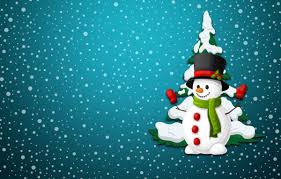 муниципальное автономное дошкольное образовательное  учреждение
«Центр развития ребёнка- детский сад № 50» городского округа Самара
Россия, 443020, Самарская обл., г. Самара, ул. Ленинская 82,
тел.: 332-38-32; факс: 333-71-36; e-mail: sdo.bs50@samara.edu.ru
Фотоотчёт новогоднего праздника 
«Любимый праздник Новый год»
Выполнила: музыкальный руководитель Лапина С.П.
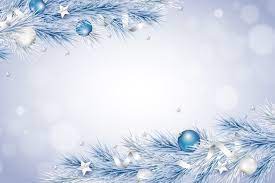 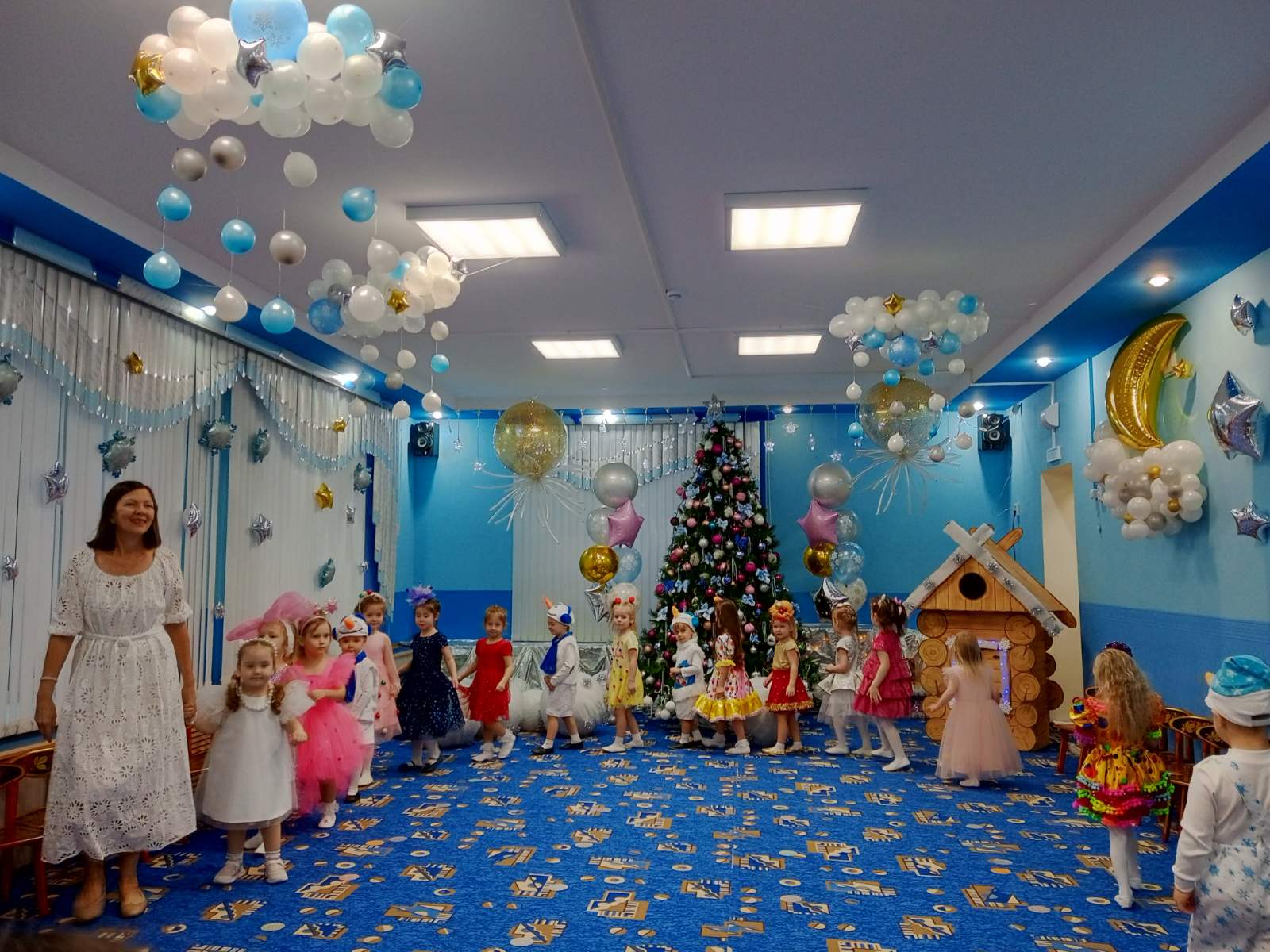 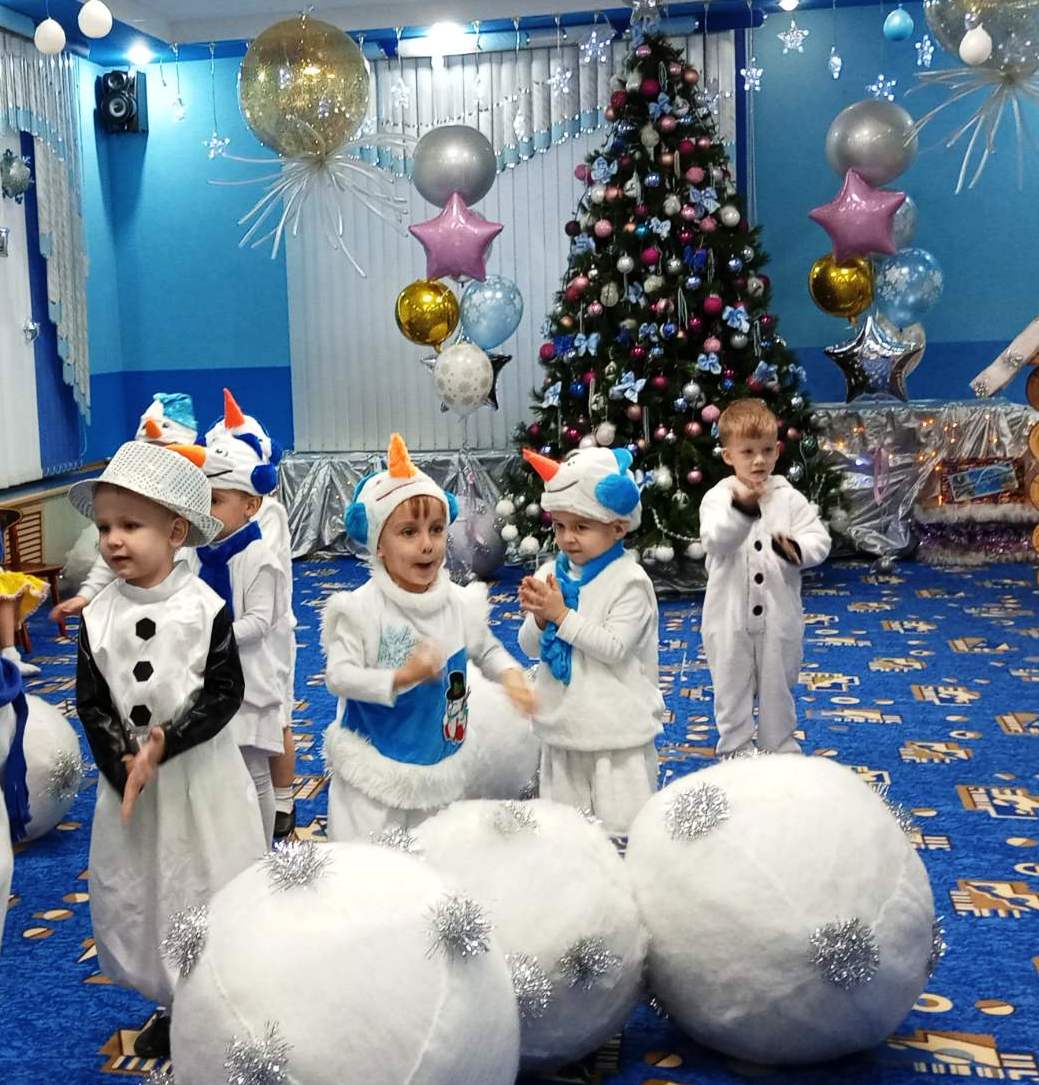 За окном мелькает снег, 
Лёгкий, новогодний. 
В зале музыка и смех, 
Маскарад у нас сегодня сегодня!
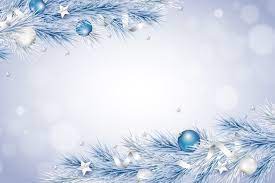 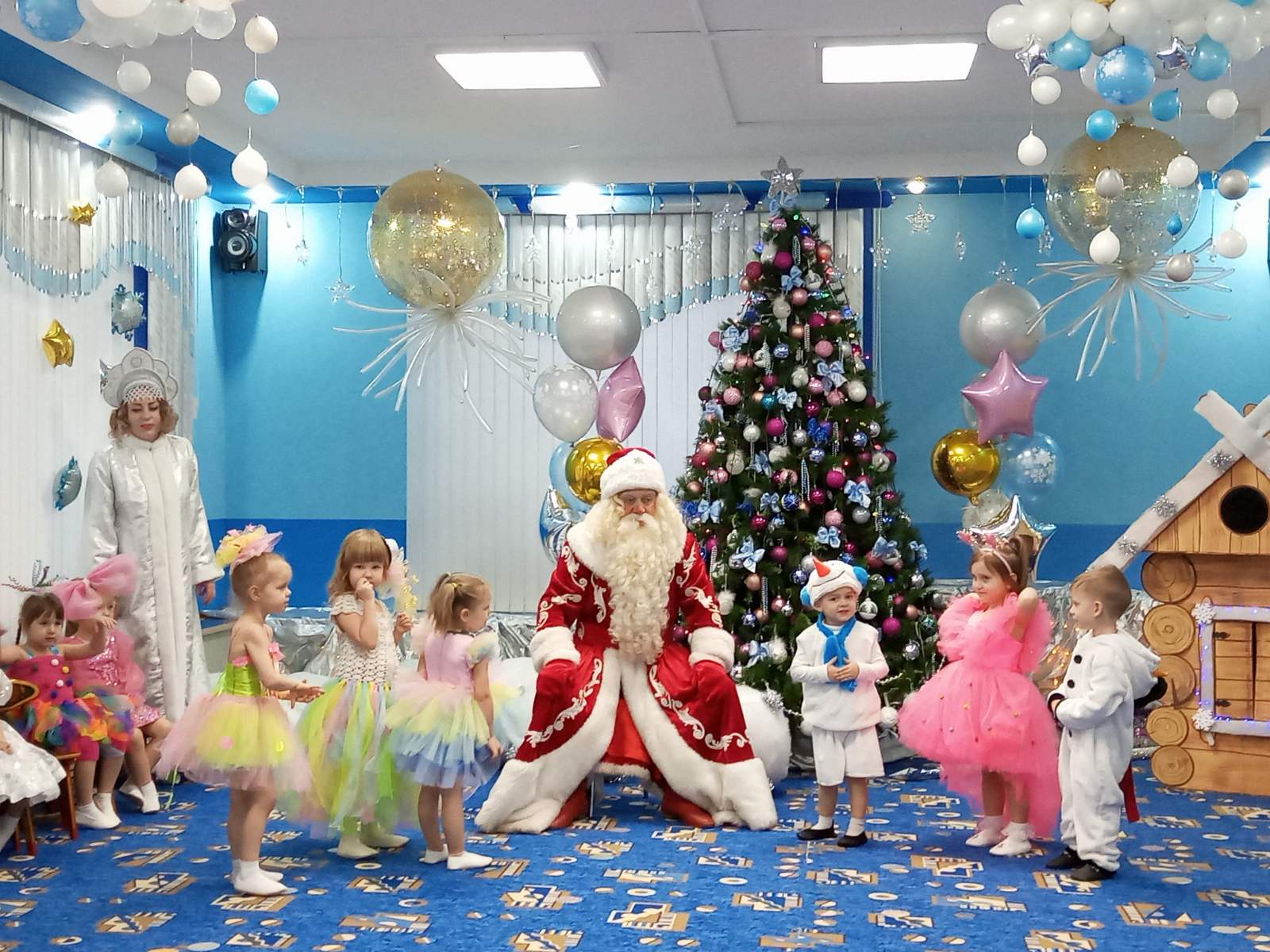 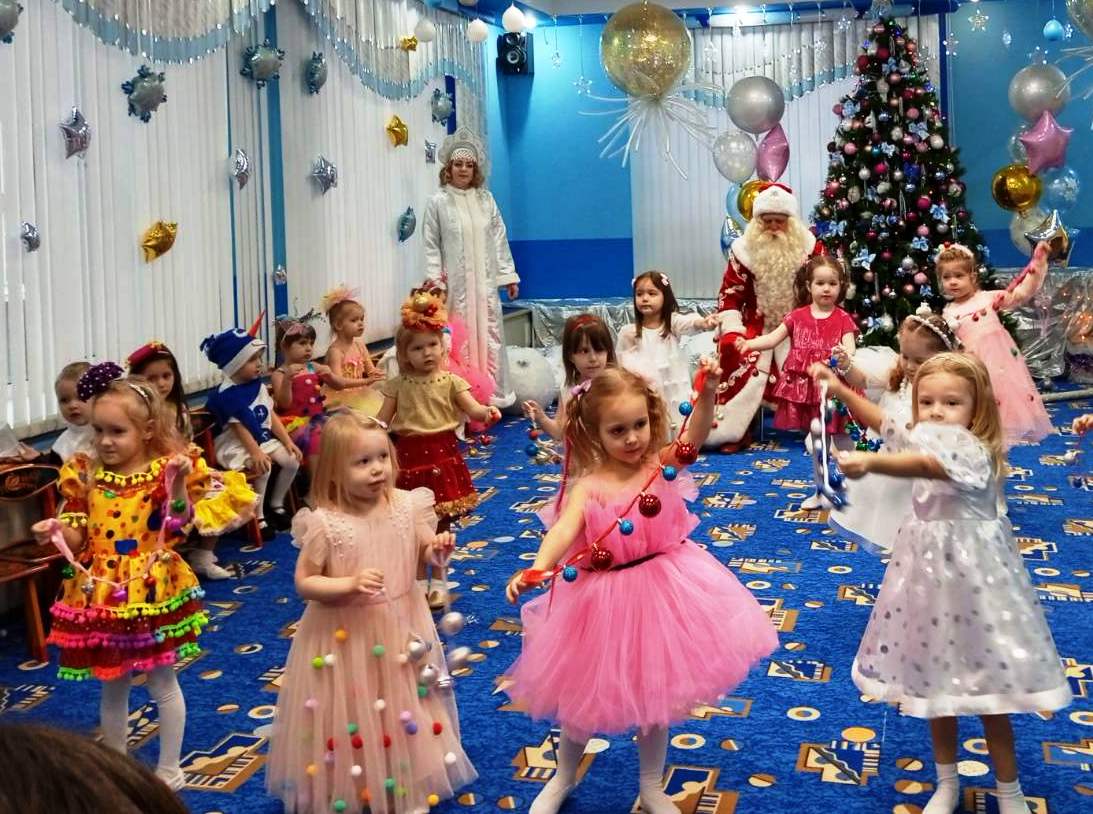 Воспитанники младшей группы 
с номером  «Бусинки» и стихи для 
Деда Мороза
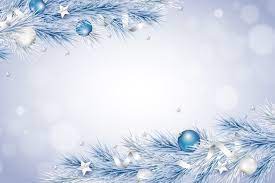 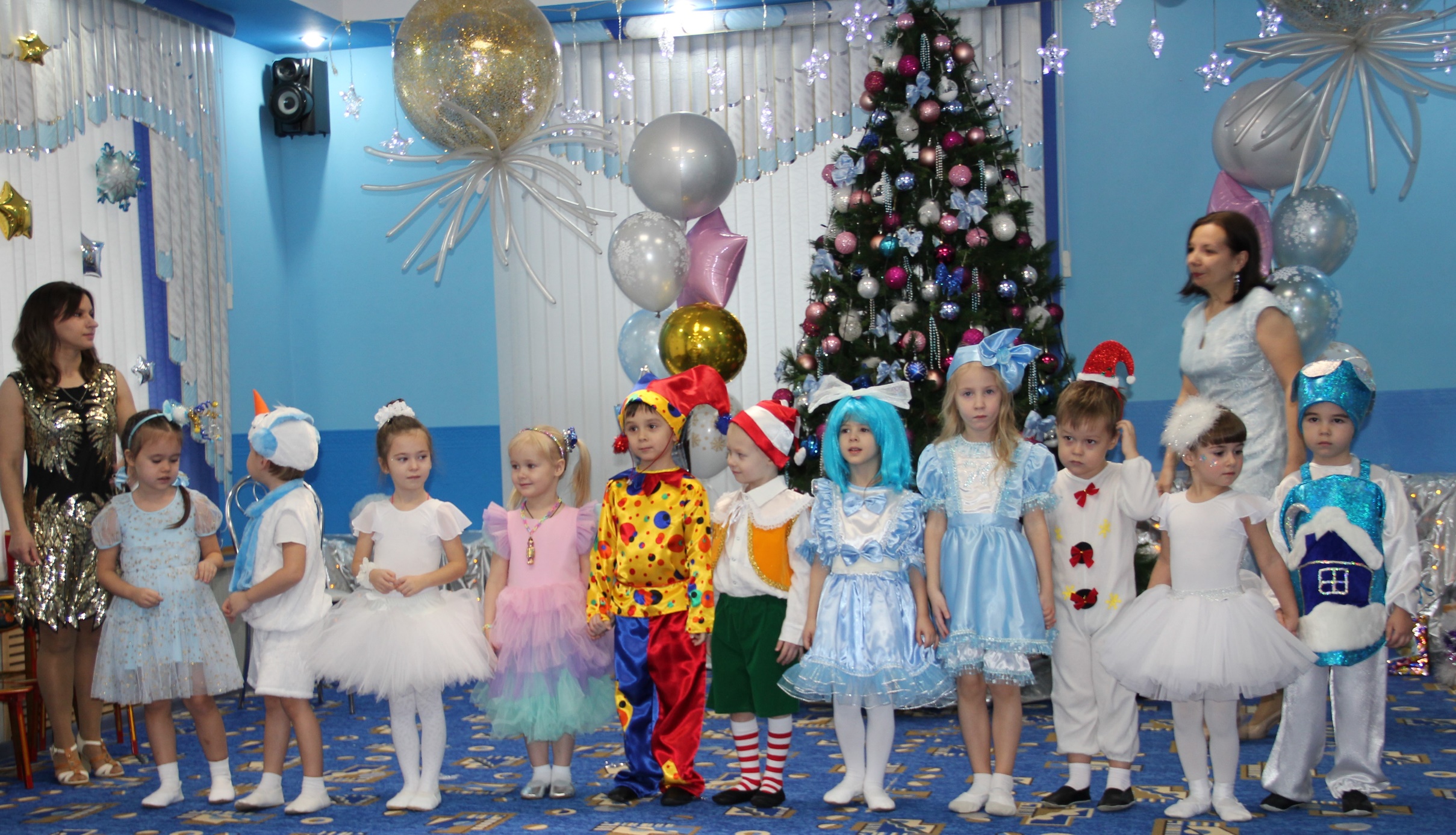 Ребята средней группы готовы подарить всем новогоднее настроение
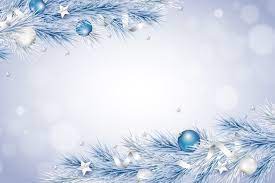 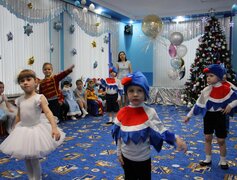 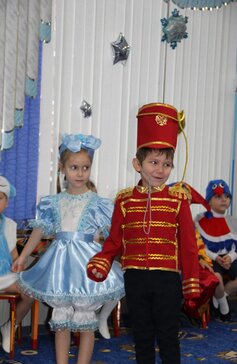 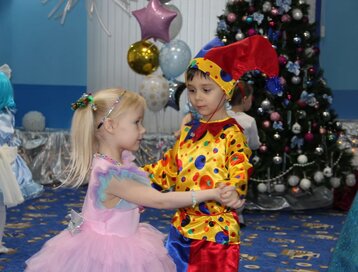 Красногрудые снегири и 
новогодние игрушки  
спрыгнули с ёлочной ветки
и начали свой весёлый танец
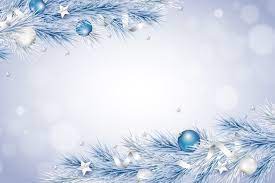 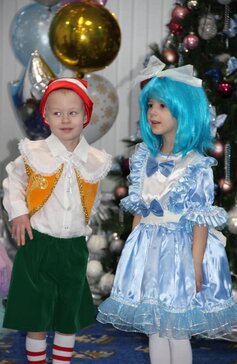 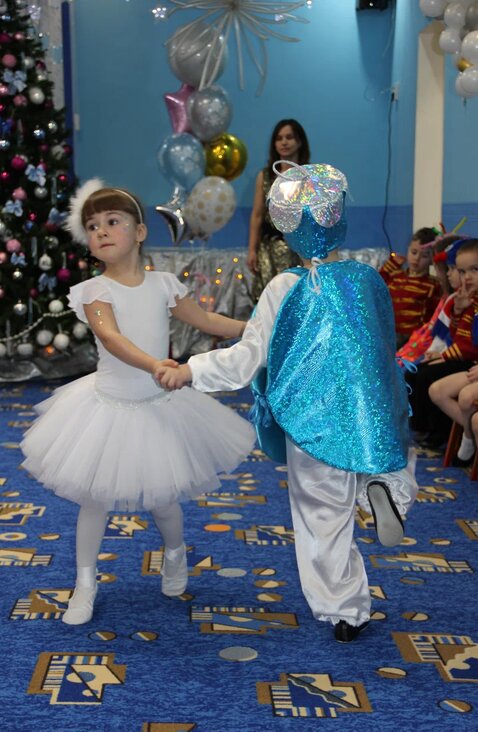 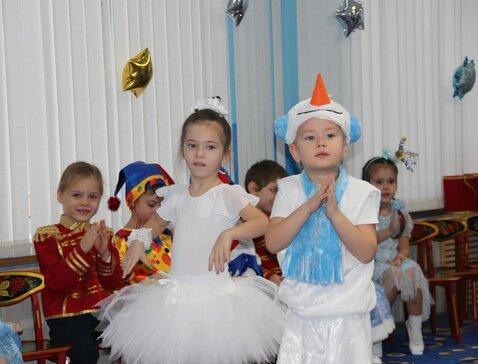 Мы много счастья в новый год
Хотим вам пожелать.
Смеяться петь и танцевать,
Но только…Не скучать!
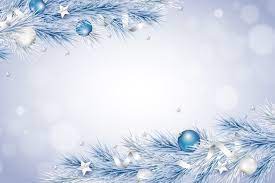 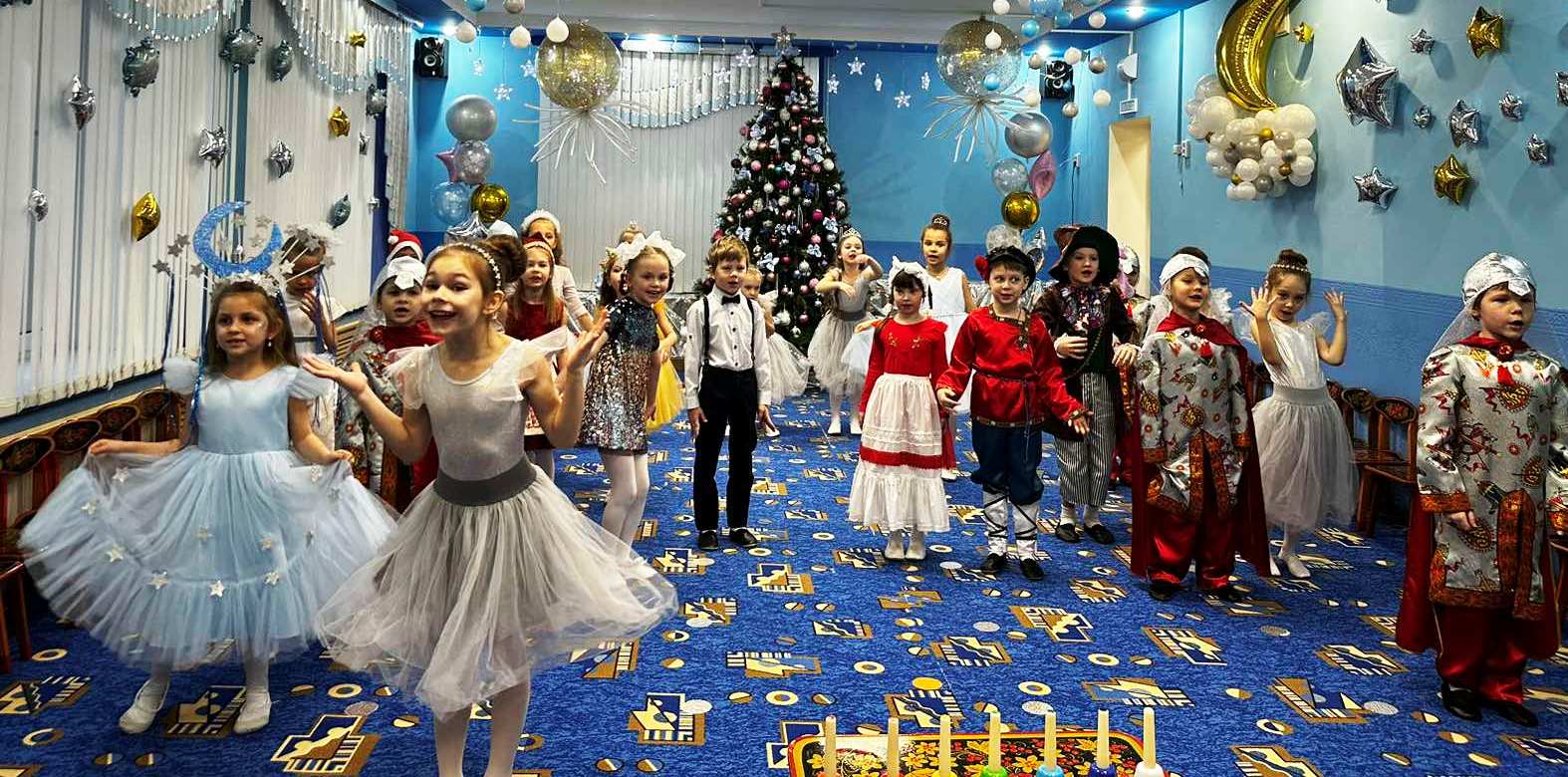 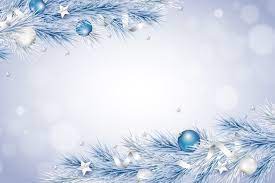 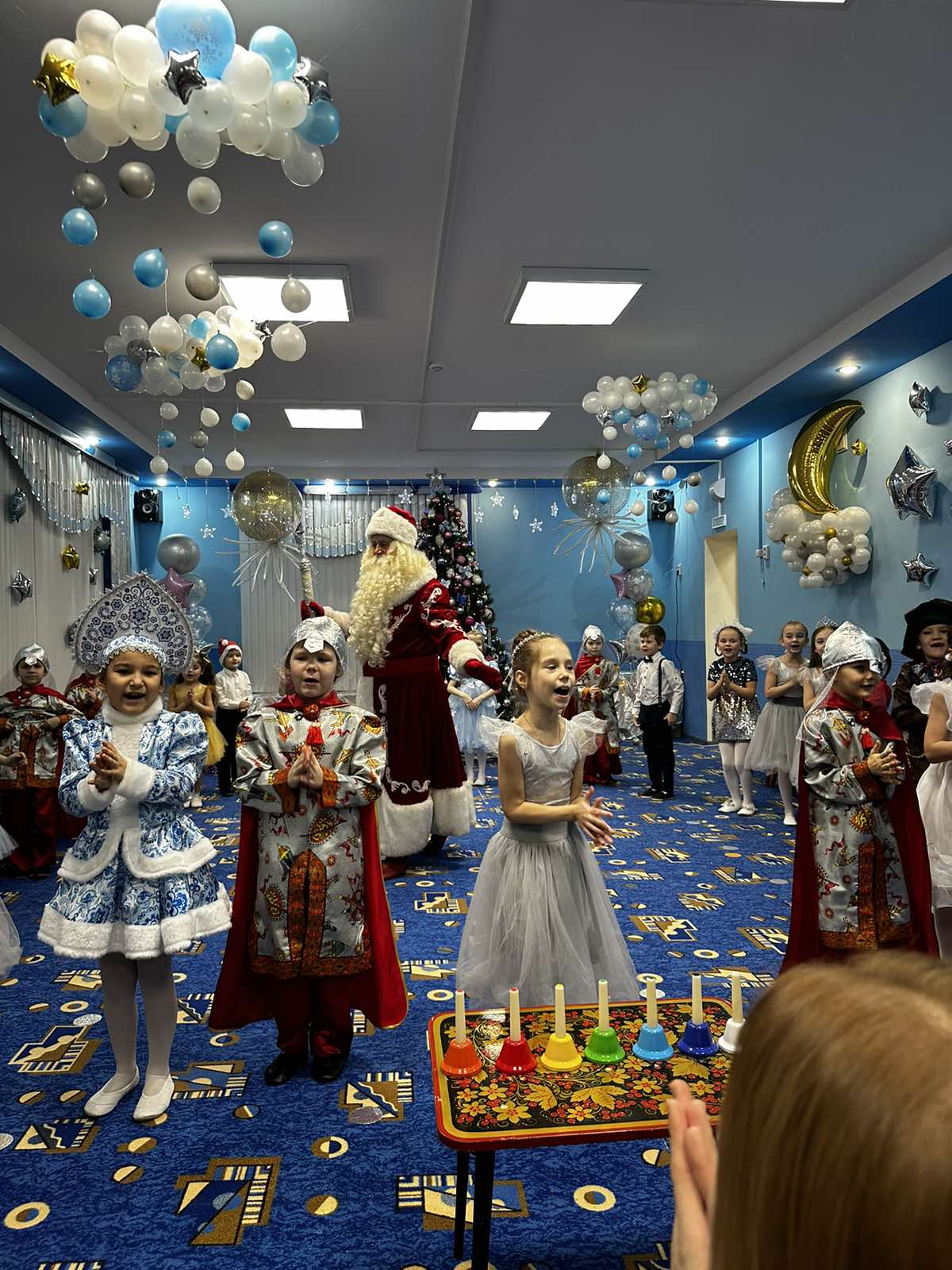 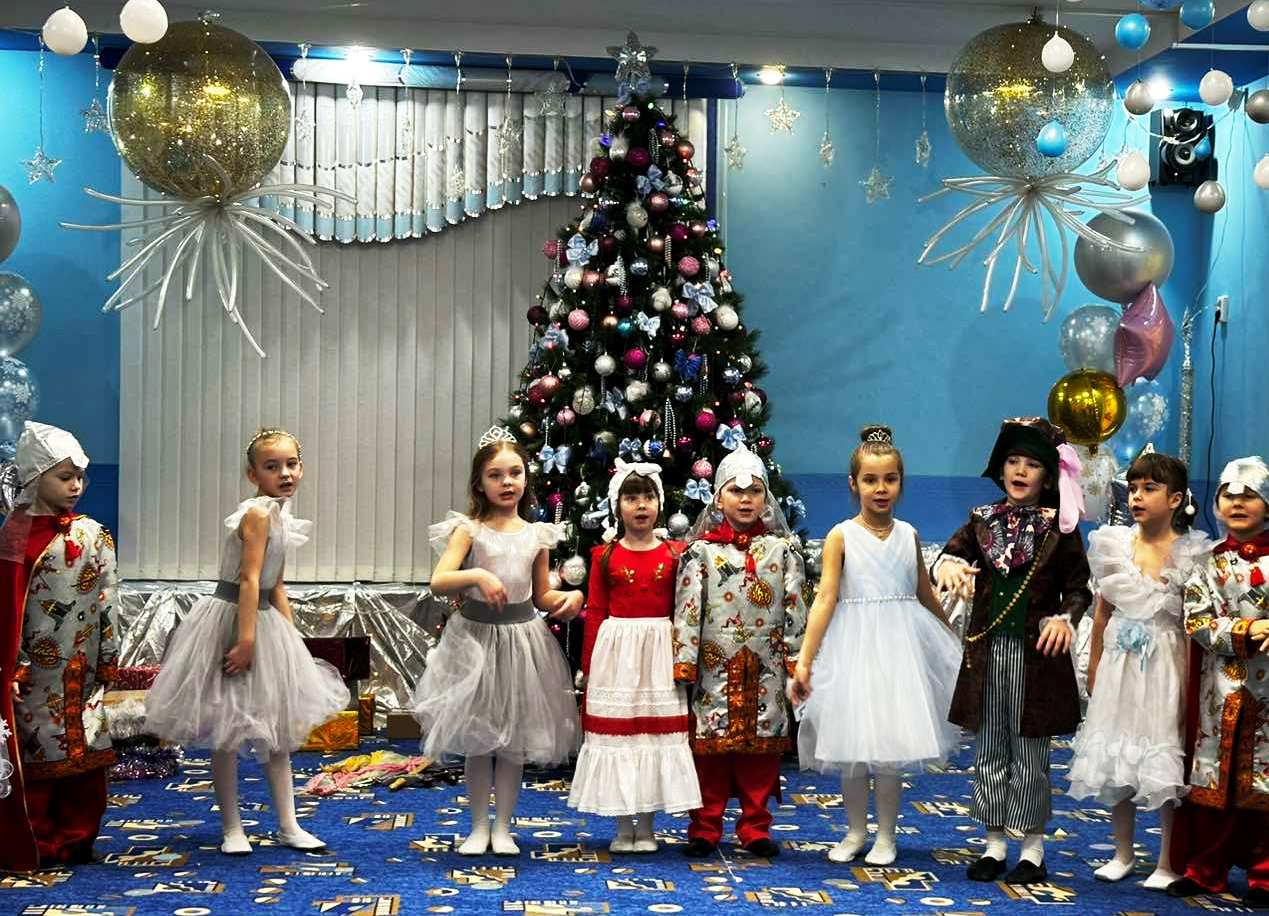 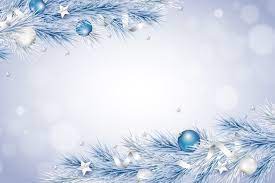 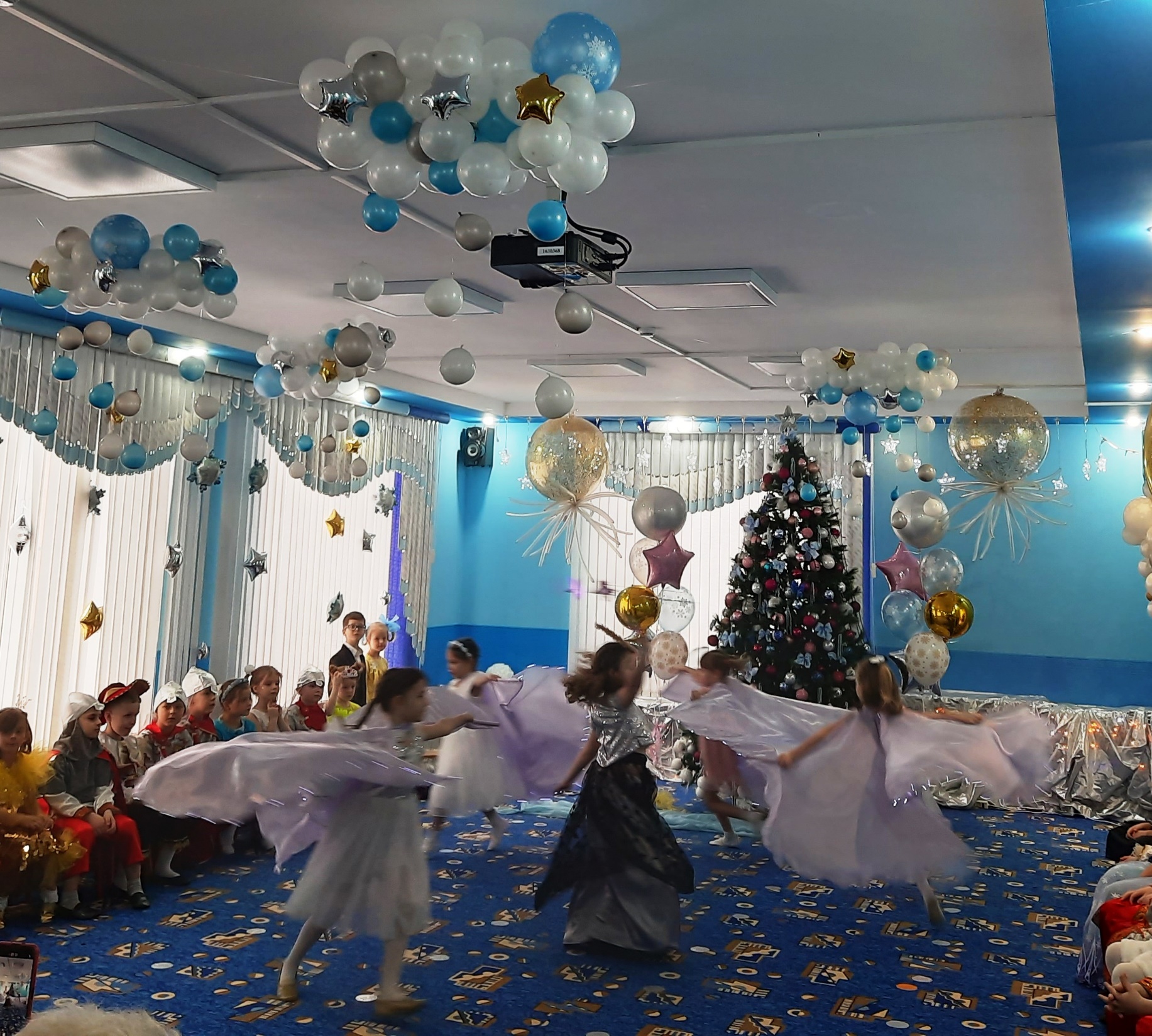 Новые приключения 
Маши и Вити 
 в подготовительной группе
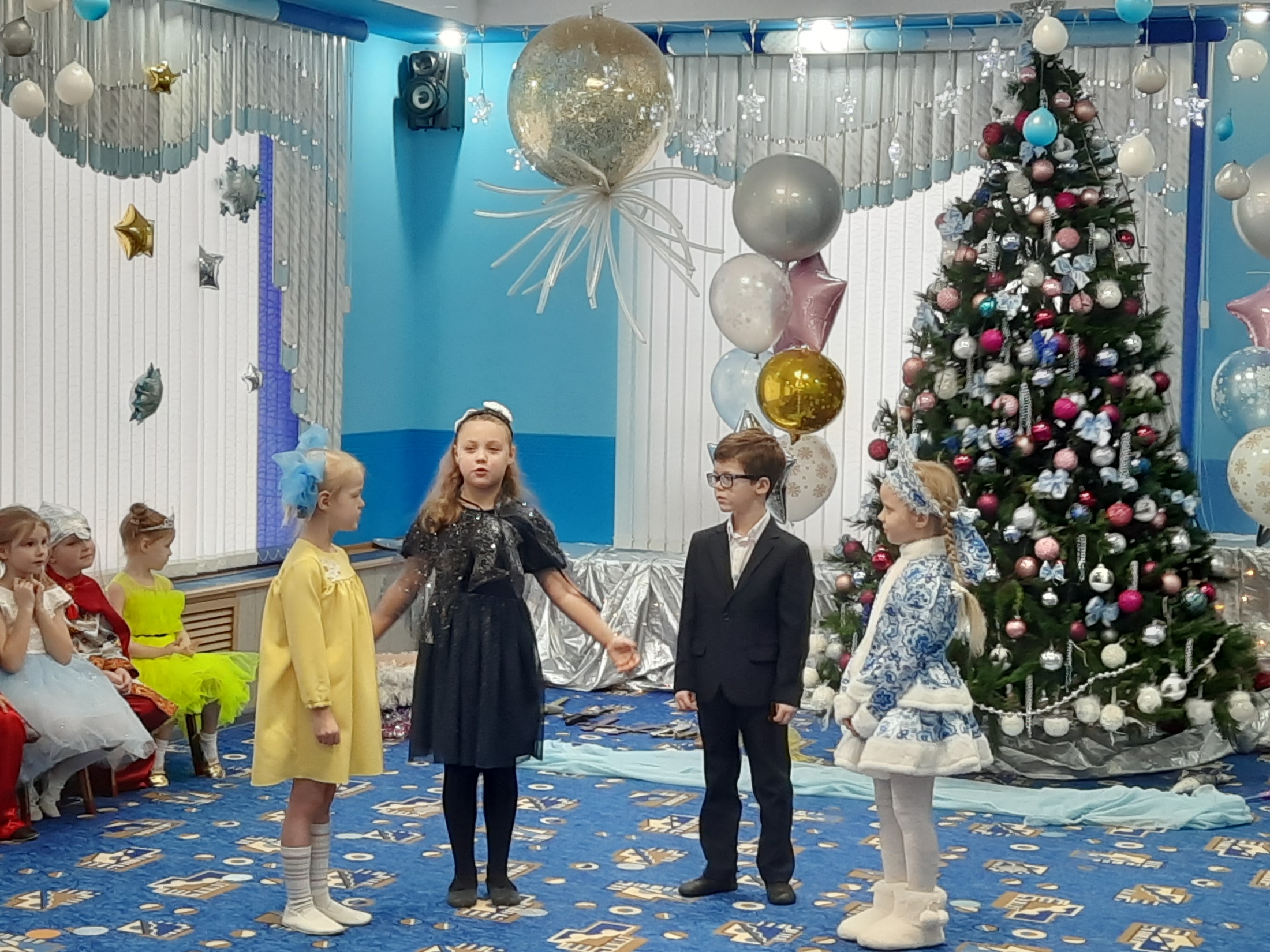 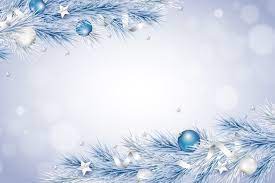 В разных сказках побывали Маша и Витя, но Деда 
Мороза так и не  нашли
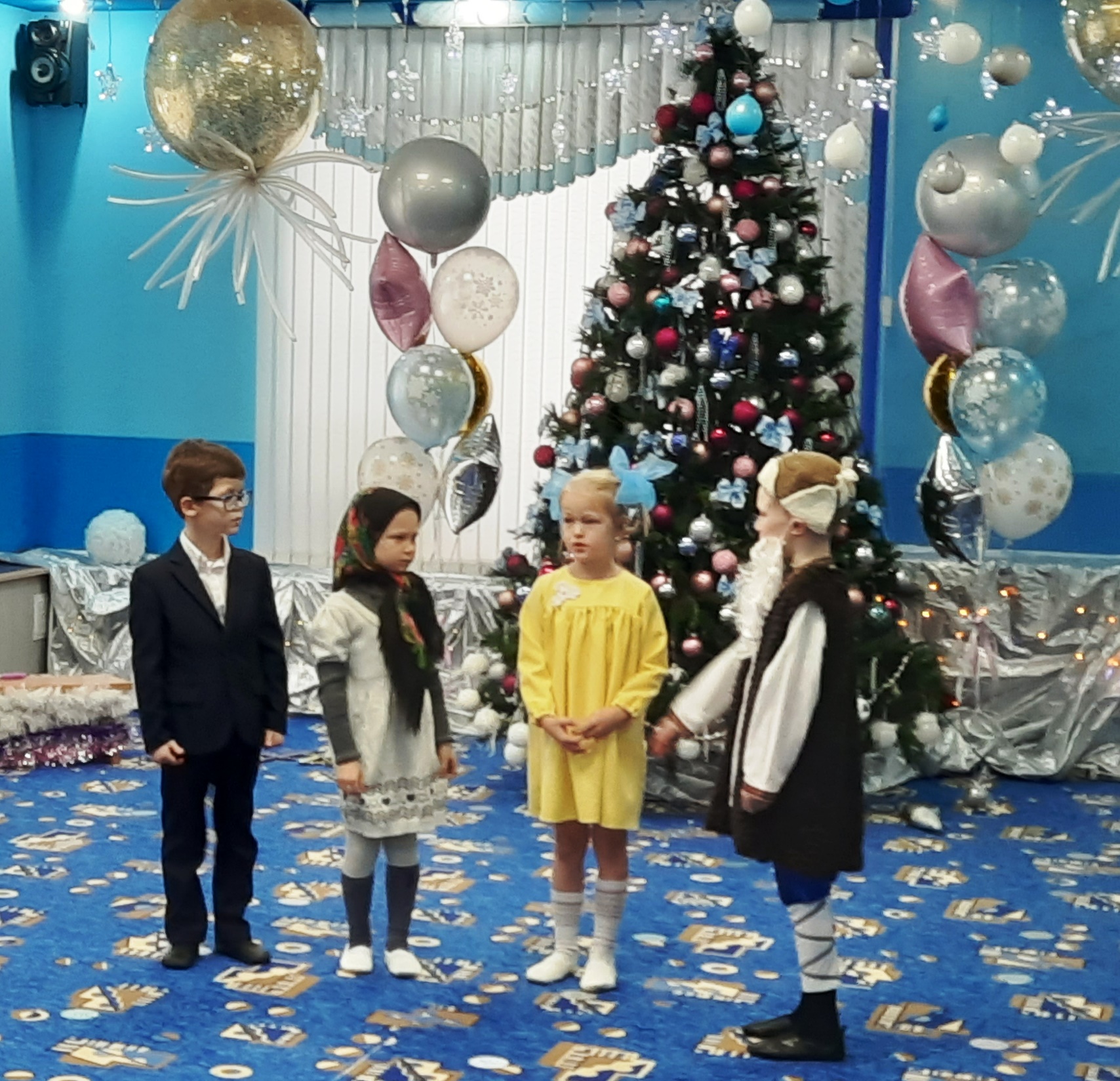 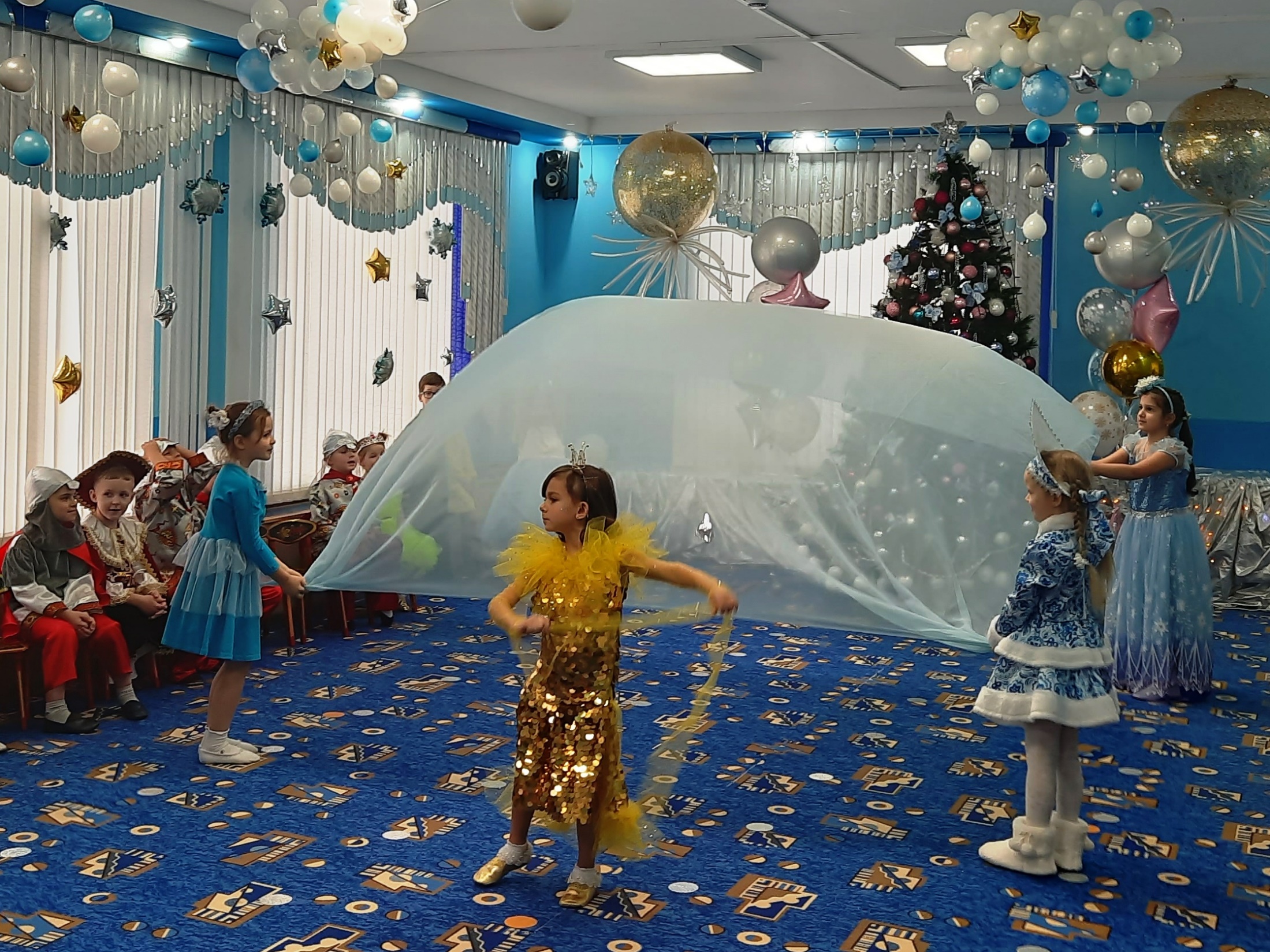 Придётся продолжить путешествие…
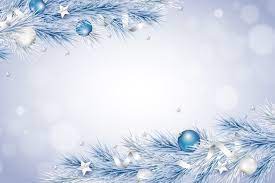 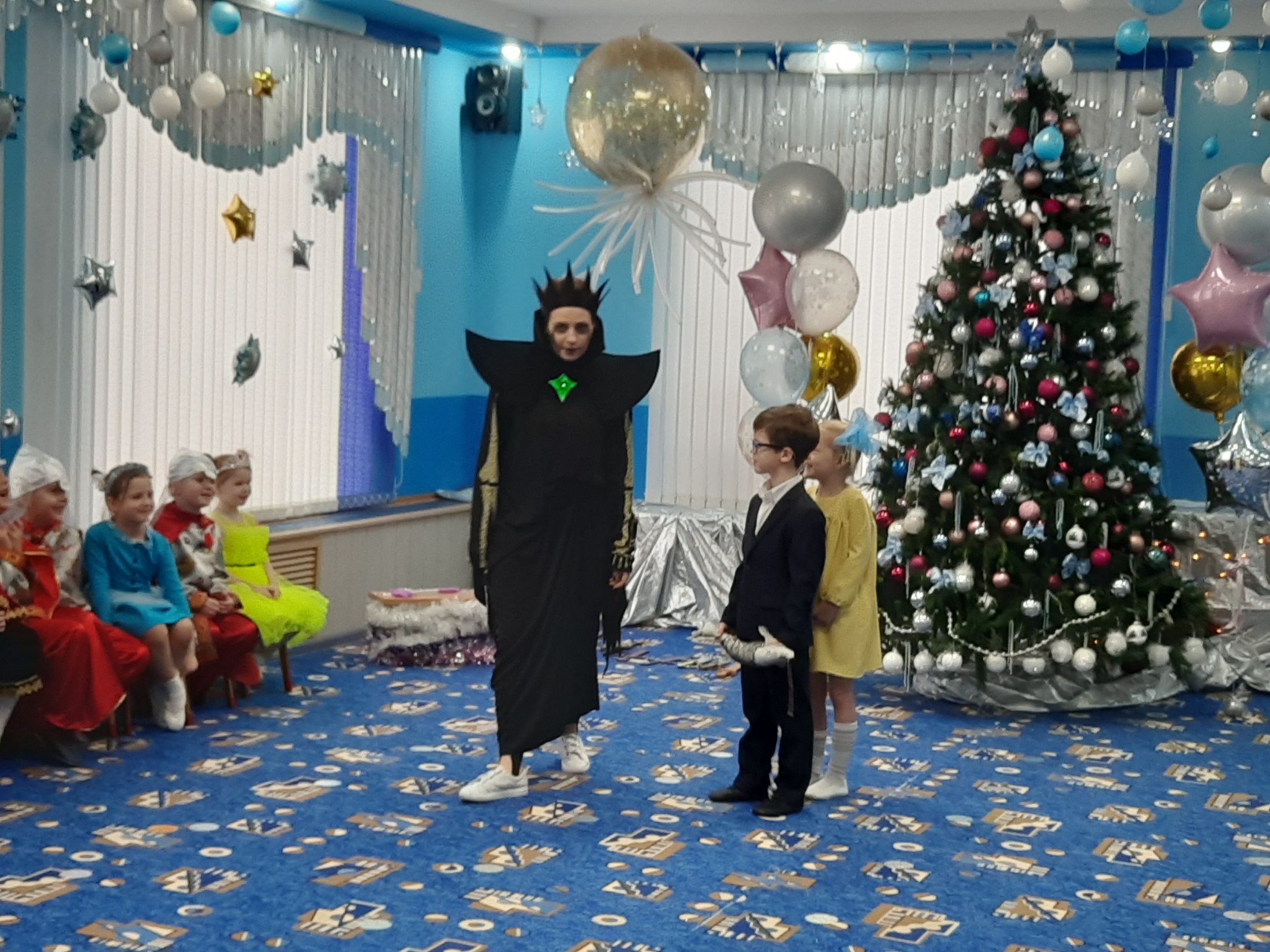 Не обошлось и без Кощея Бессмертного, 
но русские богатыри помогли
нашим друзьям.
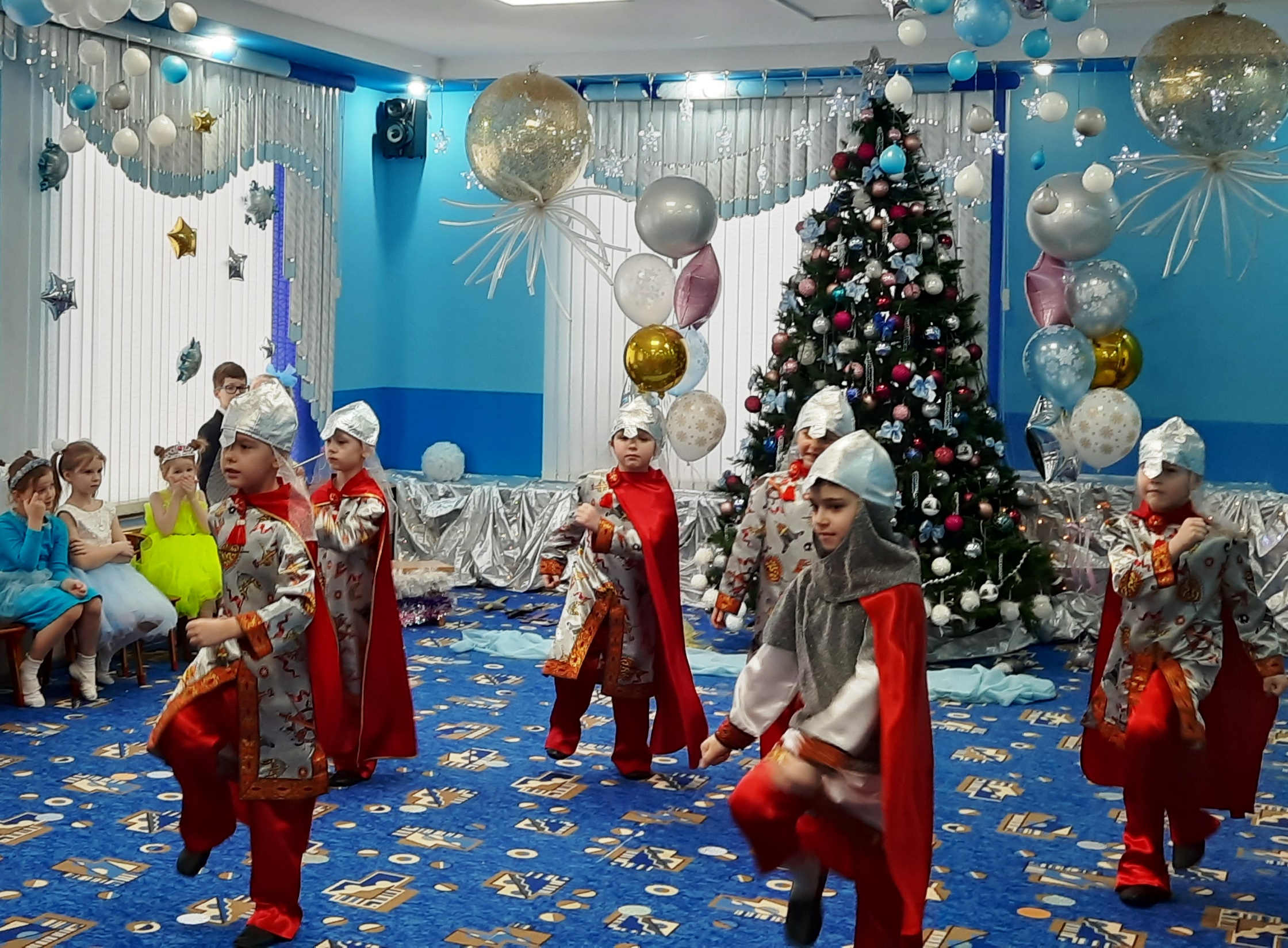 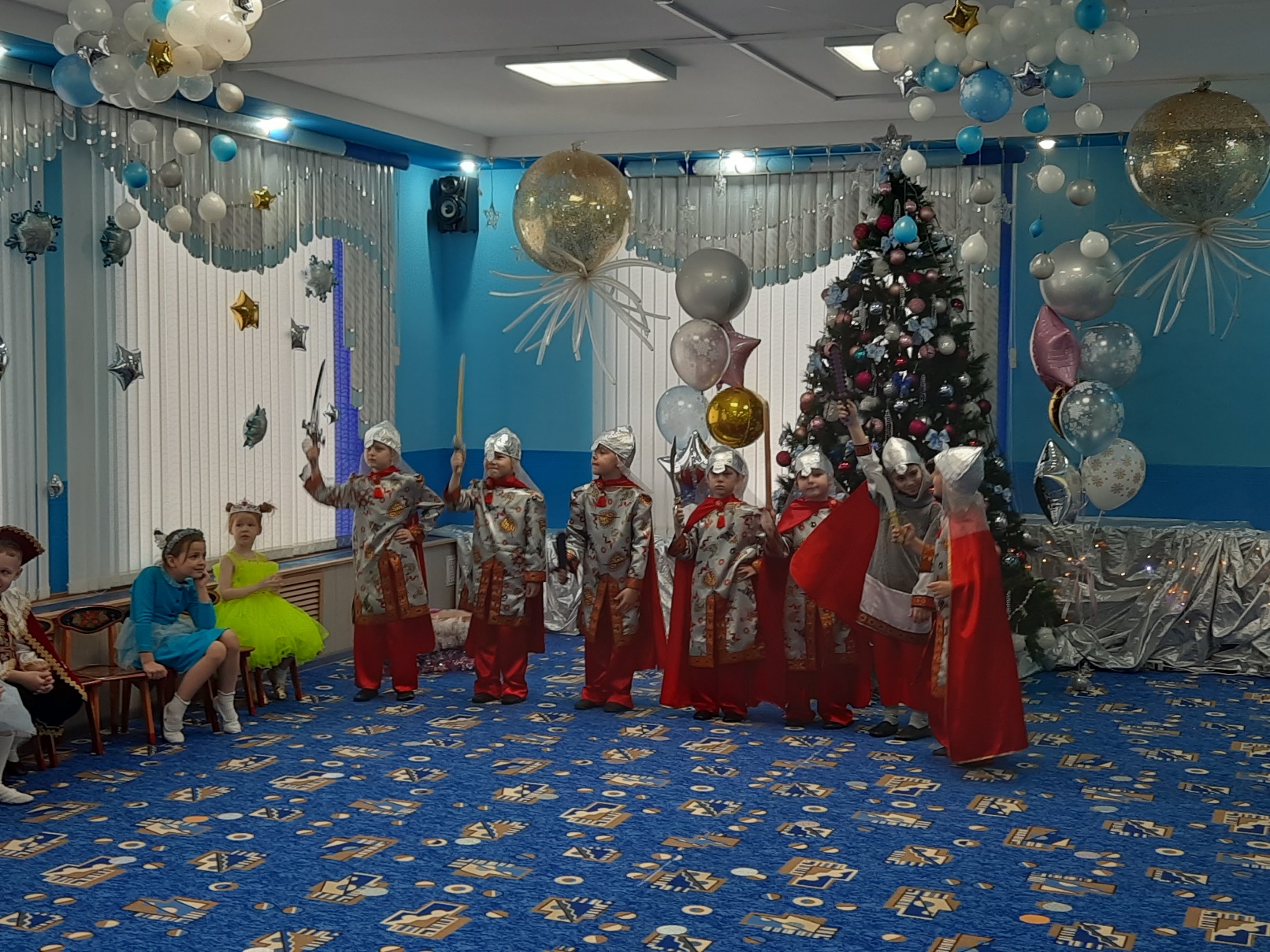 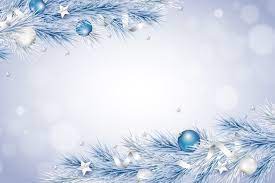 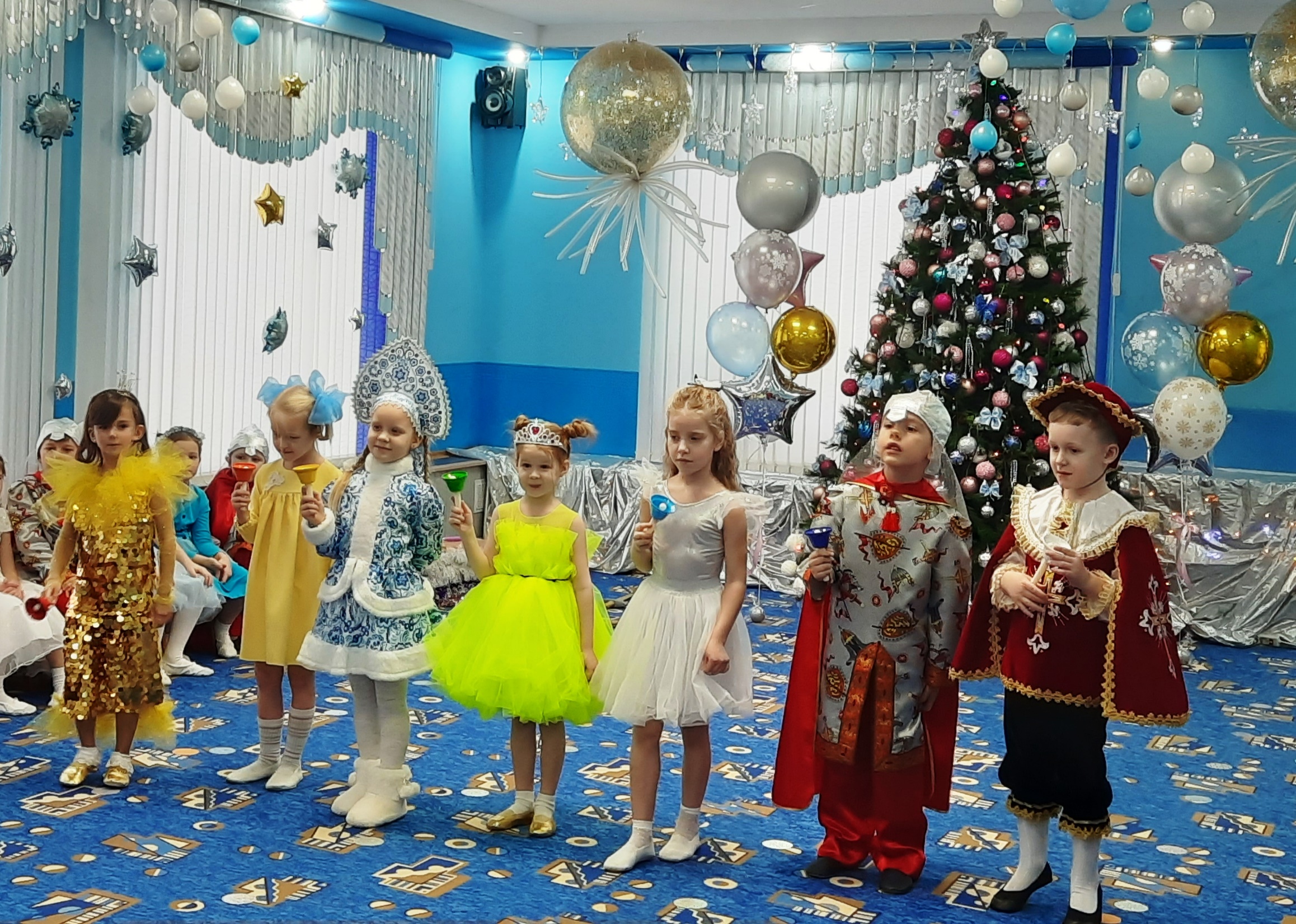 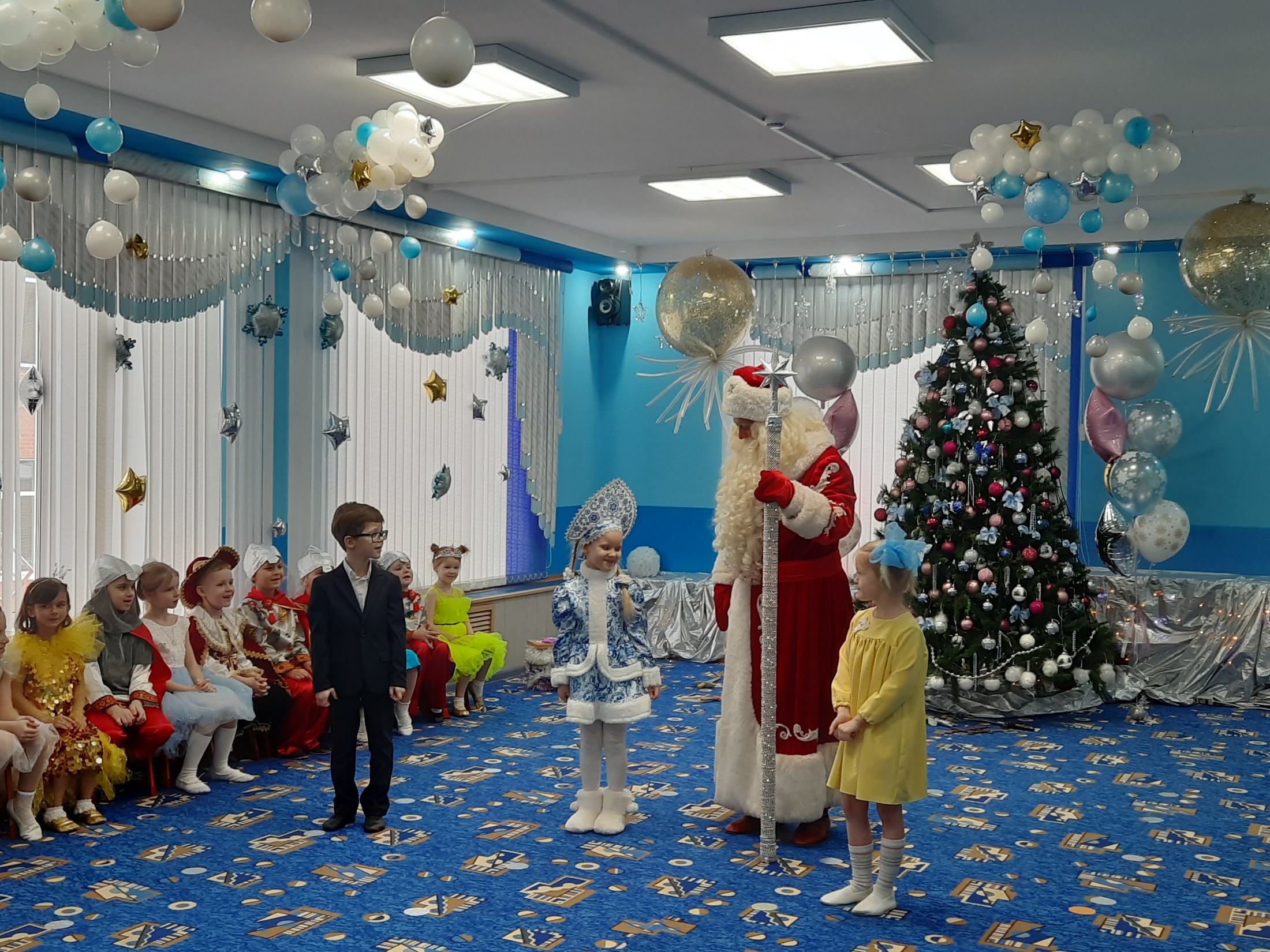 Вот как, ребята, на свете бывает.
В сказке добро всегда побеждает.
Маша и Витя:
Дружба любому поможет в беде.
С преданным другом не страшно нигде.
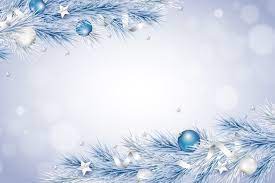 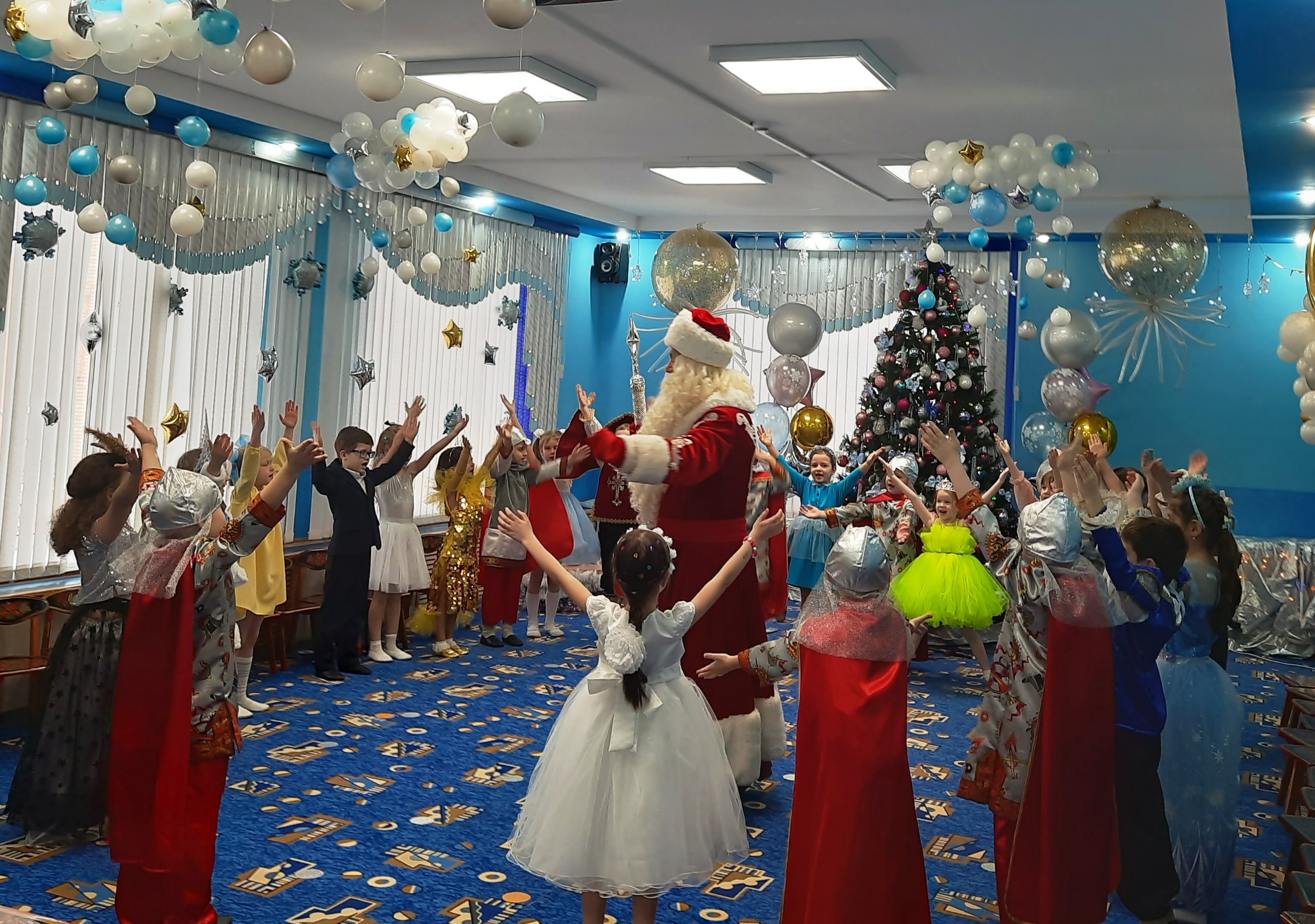 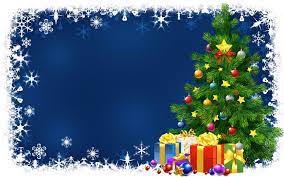 Наилучшие пожелания 
в Новом Году!